ALTERNATIVE METHODEN II
Wiederholung
Tandem Lernen
Neurolinguistisches Programmieren
Richard Bandler, John Grinder (1979)
NLP = Neu-Prägung der Verbindung zwischen Nerven und Sprache
Für die Verständigung ist wichtig :      

                  mit  zwei Aspekten zu arbeiten
NLP
Das Ziel: Aufdeckung und Systematisierung
Peter Collett: Ich sehe, was du nicht sagst
„Kleine Zeichen der Körpersprache sagen mehr als tausend Worte ... Nonverbale Zeichen begleiten jedermanns Rede, ohne dass wir diese Gesten bewusst einsetzen oder bemerken würden: Man zupft sich am Ohr, streicht sich durchs Haar, kneift sichins Ohrläppchen, knabbert an den Fingernägeln, fährt sich über die Lippen. Diese Zeichen offenbaren dem Zuhörer binnen Bruchteilen von Sekunden, ob sein Gegenüber alles so meint, wie er es sagt, was er wirklich denkt, wie er sich fühlt undwie es in seinem Innersten ausschaut. Kommunikation besteht eben nicht nur aus Worten, sondern vor allem aus kleinen nonverbalen Zeichen-: der ultimative Wegweiser zu ihrer Deutung.“
Die Linguistische PsychodramaturgieDrama-Methode
Drama-Methode: Dimensionen
Übungen und Aktivitäten
http://www.grips-theater.de/schule
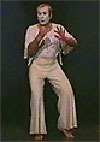 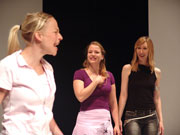 Der „Natural Approach“
5 Prinzipien
Das Ziel = die Kommunikation nicht die grammatische Perfektion
Am Anfang steht die Rezeption (Input)
Keine Muttersprache
Stufen der Sprachproduktion: 
	- non-verbale Antwort
	-Antwort mit einem Wort
	-zwei oder drei Wörter als Antwort
	-kurze Sätze
	- komplexere Äußerung
Affektive Filter
Keiner wird zum Sprechen gezwungen
Lerner sprechen erst, wenn sie selber wollen
Wenig Druck auf die Lerner
Für die Lernenden interessante Themen 
Innere Motivation zum Austausch der Meinungen
Positive Atmosphäre
SUGGESTOPÄDIE
Georgi Lozanov (1978) als Initiator
Neurophysiologische und gruppenpsychologische Begründungen
Freiwillige Unterwerfung der Lernenden unter die „positive Autorität“ des Lehrers
In der Erwachsenenbildung:
Identitätsänderung
Prinzipien der Suggestopädie
Aktive und rezeptive Phasen wechseln
Suggestions- und Entspannungsphasen sollen Lernerfolg bringen
Musik und unbewusstes Lernen
Angenehme Atmosphäre (bequemes Sitzen)
Mehrkanalige Vermittlung (gedämftes Licht, Musik)
Phasen der Unterrichtseinheit